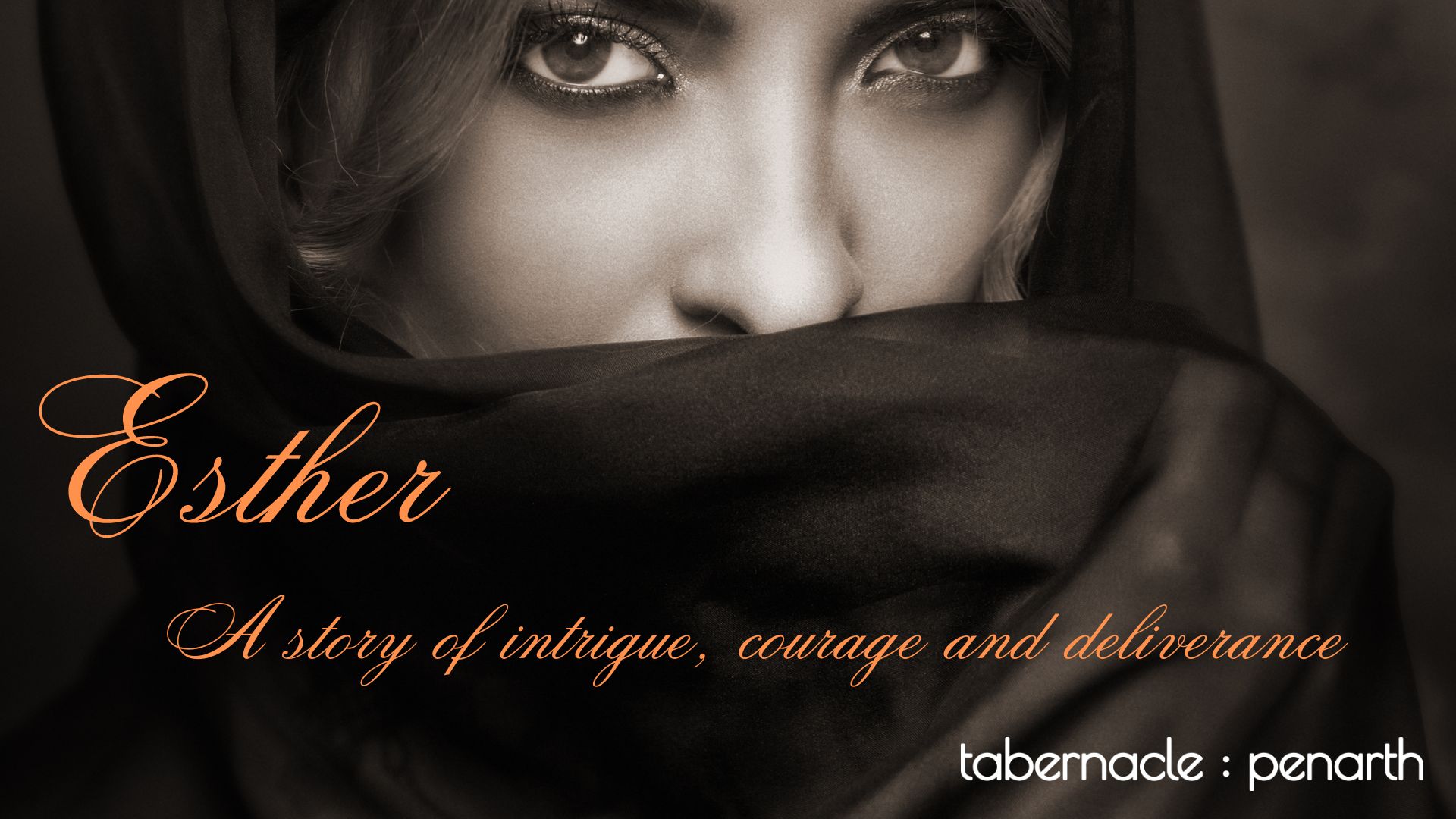 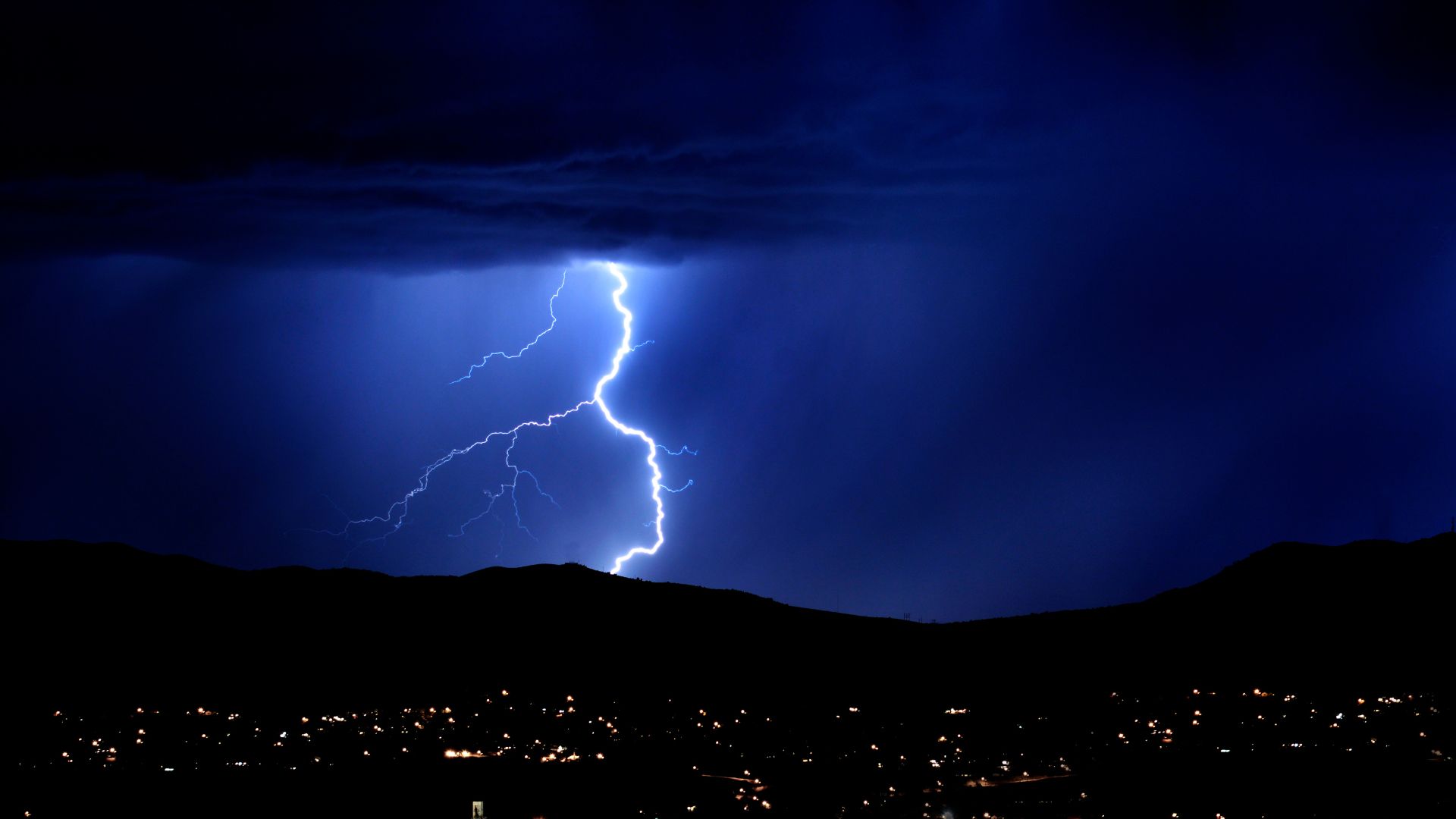 God is still in control